Die TempelreinigungJohannes 2,13 - 22
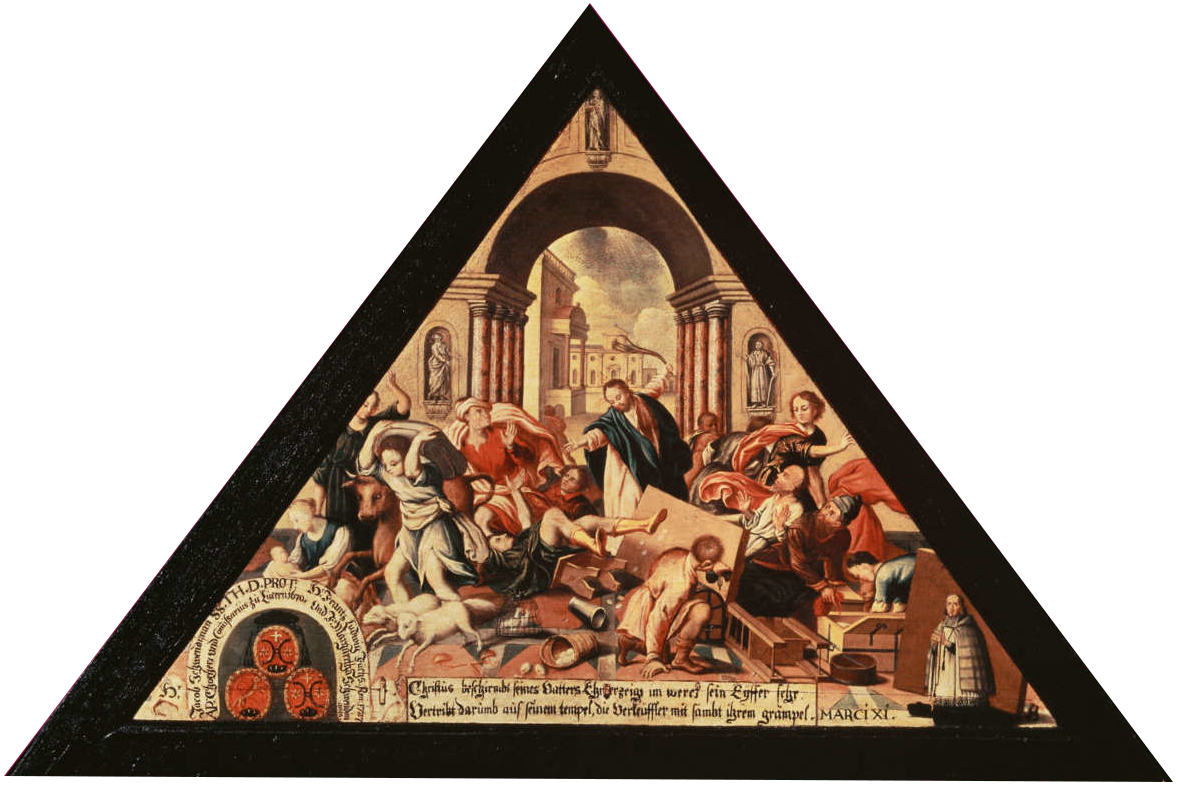 Tempelreinigung Jesu
Luzern Kapellenbrücke 1580
Jesus und die GeißelJohannes 2,13 - 22
Jesus vor der Geißel
Jesus und die GeißelJohannes 2,13 - 22
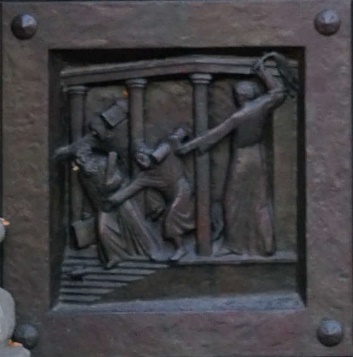 Tempelreinigung Jesu
Großmünster Zürich Nordportal
Jesus und die GeißelJohannes 2,13 - 22
Jesus vor der Geißel
Jesus mit der Geißel
Jesus und die GeißelJohannes 2,13 - 22
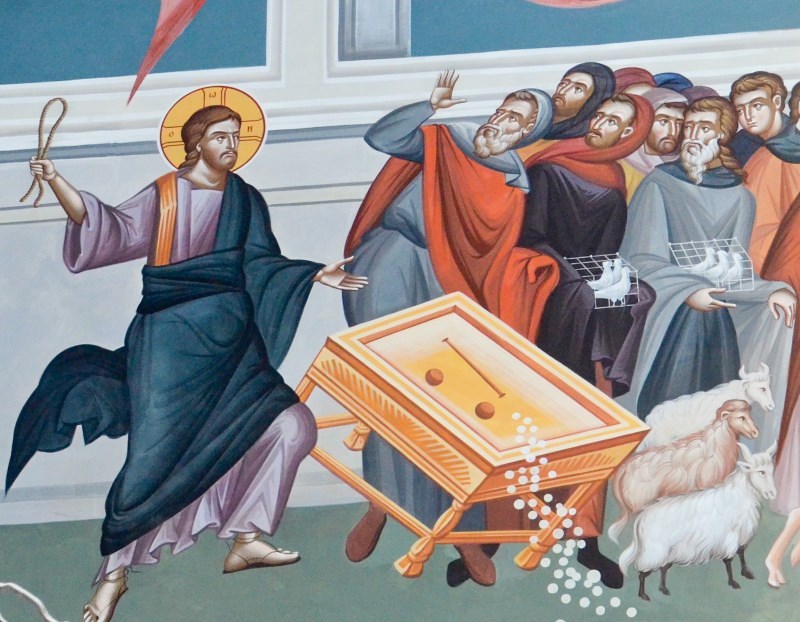 Tempelreinigung Jesu
https://www.erzdioezese-wien.at/site/glaubenfeiern/christ/bibel/gedankenzumevangelium/article/91776.html
Jesus und die GeißelJohannes 2,13 - 22
Jesus vor der Geißel
Jesus mit der Geißel
Jesus unter der Geißel
Jesus und die GeißelJohannes 2,13 - 22
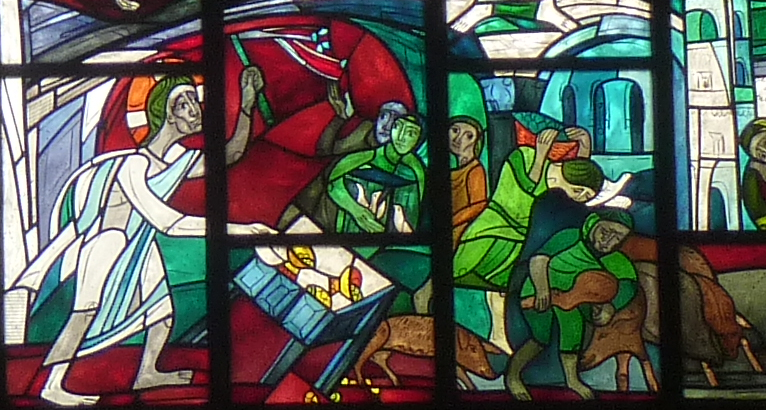 Tempelreinigung Jesu
https://www.pfarrei-nittenau.de/fotos/
versuchung_jesu_1216.php